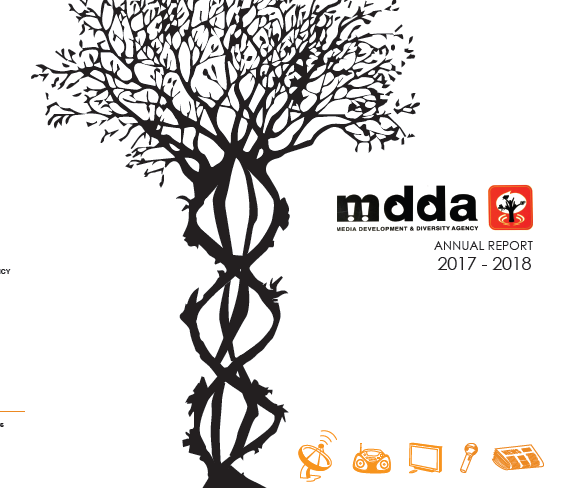 Access to diversified media for alla
QUARTER ONE REPORT
2019/2020
1
Constitutional Mandate
Section 15 (1)
“Everyone has the right to freedom of conscience, religion, thought, belief and opinion.”
2
National Development Plan
The National Development Plan - Vision 2030 (NDP) informs the MDDA’s -Long term goals, mandates and strategic objectives.
3
MDDA Mandate
Section 16 & 32 of the Constitution provides for freedom of expression and access to information
MDDA Act no 14 of 2002
3
Vision, Mission, Values
5
Strategic Objectives
6
Organisational Environment
7
Human Resources Report – Staff Complement at end Q1
A total of 27 permanent staff in the Agency at the end of Quarter 1 is unchanged compared to Quarter 4 of 2018/2019

The high vacancy rate was as a result of the moratorium placed by the Minister of Communications on recruitment as a result of pending rationalisation of the entities

This moratorium has been lifted (in July 2019) with the transfer of the MDDA to reporting into the Presidency
8
MDDA Total Establishment
Total Establishment:  39
Number Of Filled Positions
(69.23%)
27
Number Of Vacant Positions
(30.7%)
12
Secondments
3
6 -  Former Interns
Fixed terms
Incapacity (ill-health)
2 Managers
Vacant Management posts
5 out of 13
4
MDDA Organogram & Vacancies
Blue: Filled position
Red: Vacant position
Orange: Prolonged sick leave/temporal incapacity
10
Occupational Level – Employment Equity
A=Africans, C=Coloureds, I=Indians and W=Whites
11
Vacancy Per Occupational Category
FEMALE: 
Target: 50%
Current 43% (-7%)
AFRICAN: 
Target: 75%
Current: 79.9 (+4,4%)
RACE
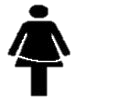 GENDER
COLOUREDS:
Target: 9%
Current:  2.5% (-6.5%)
MALE: 
Target: 50%
Current: 35.9% (-14.1)
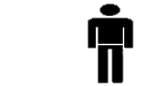 WHITES:
Target:  11%
Current: 2.5% (-8.5%)
INDIANS: 
Target : 5%
Current: 2.5% (-2.5%)
DISABILITY
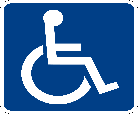 Target: 2%
Current: (2.5%)
MDDA Board of Directors
The MDDA Act states that the MDDA Board shall comprise nine members. 
Six members are appointed by the President of the Republic on recommendation by the National Assembly. 
Three members are appointed by the President, being a Shareholder Representative; Commercial Print Media Representative and Commercial Broadcast Media Representative.

Quarter One status:
MDDA Board had five members during Quarter 1 with four Board vacancies. 
Filling of the vacancies is a matter reserved for the National Assembly. 
Board vacancies are an ongoing risk for the MDDA.
13
Q1 Overall Performance
MDDA 2019/2020 APP has 19 Strategic and Key Performance Indicators
Two KPIs with targets for Q1 of 2019/2020
“Number of monitoring reports produced on input, output and compliance to MDDA grant-in-aid contracts” (target 10) (Programme 2: Grant and Seed Funding – Sub Programme 2.3 Monitoring & Evaluation;  
 “Number of media literacy workshops conducted” (target 2) (Programme 4: Capacity Building and Sector Development)
Projects related targets moved to quarters 3 and 4 for new process.
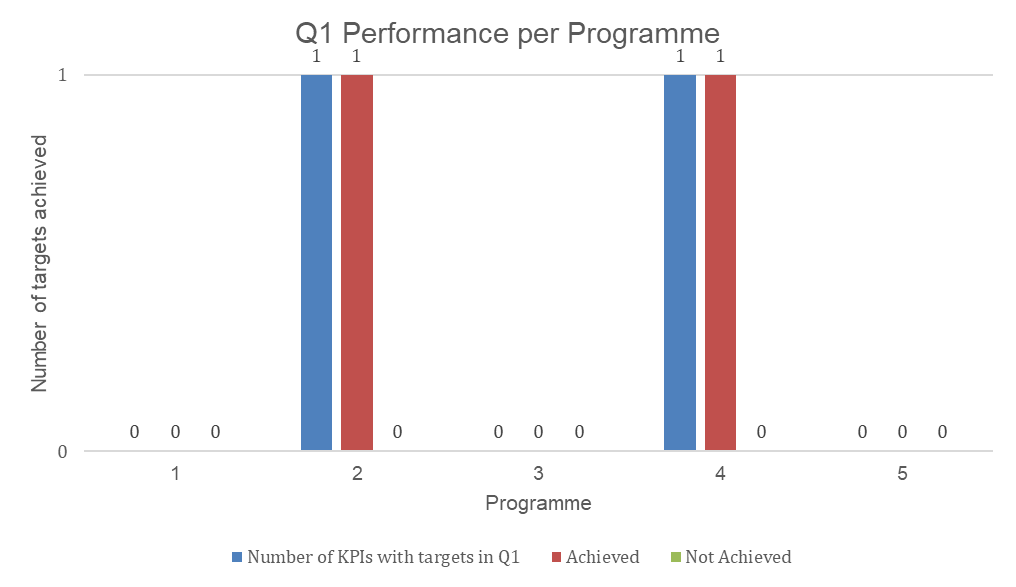 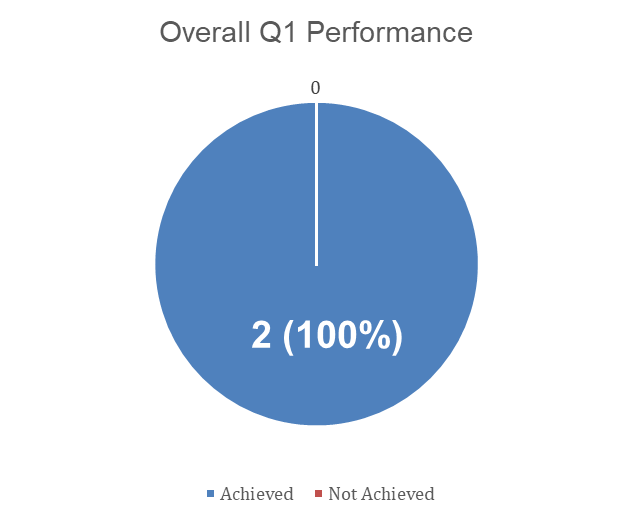 14
Achieved Targets
Sub-Programme 2.3:  Monitoring and Evaluation
Strategic Objective: To monitor and evaluate input, output and compliance to MDDA grant-in-aid contracts to measure the effectiveness and efficiency of MDDA support by 2019
PROGRAMME 4: Capacity Building And Sector Development
Purpose: One of the objectives of the Agency outlined in the MDDA Act of 2002 is to “encourage the development of human resources, training and capacity building within the media industry, especially amongst historically disadvantaged groups”.
15
Highlights – Quarter 1
HighHighlight
16
Highlights – Quarter 1 (cont…)
17
Financial Report – Revenue Management
DoC transferred R7 957 606 first quarter tranche in June 2019 - first transfer of projected R31 795 000 in 2019/20 financial year. 

Multichoice signed an agreement to contribute R40 million to MDDA in 2019/20 financial year. Funds are expected to be transferred in second quarter.
 MDDA executive have been engaging media houses in first quarter of 2019/20 financial year with aim of lobbying industry contributions to MDDA.
18
Financial Report – Expenditure Management
Board approved new projects in March 2019. The disbursement in these new projects will improve spending on grant expenditure in 2019/20 financial year. 
Application to roll over 2018/19 financial year unspent funds to be made to National Treasury in the Q2 of 2019/20 financial year.
Board meeting scheduled for Q1could not quorate - led to lower than budgeted spending on board fees for Q1.
Lower than budget spending on employee cost a result of unfilled vacant positions - to be advertised in Q2.
19
Financial Report – Investment Management
MDDA call account is ringfenced to keep conditional grant received from the competition commission. Negotiations are underway with Competition Commission on scope of the conditional grant utilisation.

All invested funds have been moved to a Reserve Bank CPD bank account in April 2019. The CPD bank account yields an average interest of 7.24% per annum.
20
Way Forward
Focus on programme production (Agreement with Seda will allow use of their content hubs, capacity building, etc).
Partnerships with public and private sector – media buying.

Lobbying commercial print back for support – printing discounts, explore disbursing printing tranches directly to printers, mentorship

Investigate suitable audience measurement tool for the Sector
Prioritise  marginalised languages including !Xun, Kwe and SA Sign Languages

Conclude details around Competition Commission’s economic empowerment development

Meeting and persuading other commercial broadcasters to pay USAF levies to MDDA to expand baseline

Review MDDA Act to take into account online and digital platforms. Its 15 years old.
21
Thank you.
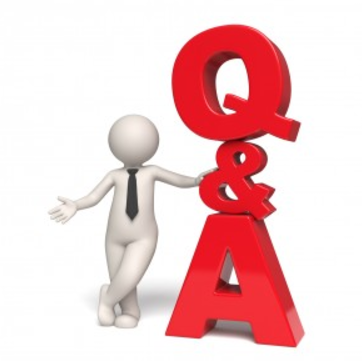 22